elementary classical greek 1 (grk 101)
chapter 1
Animals Speak Greek…
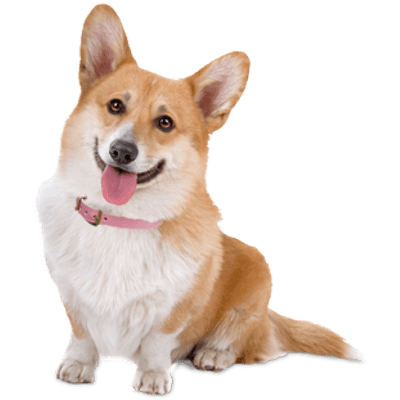 βαῦ βαῦ
βῆ βῆ
βρεκεκεκὲξ κοὰξ κοάξ
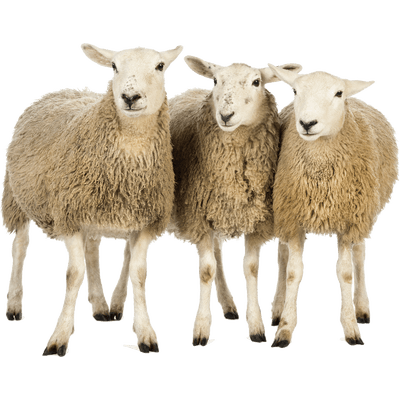 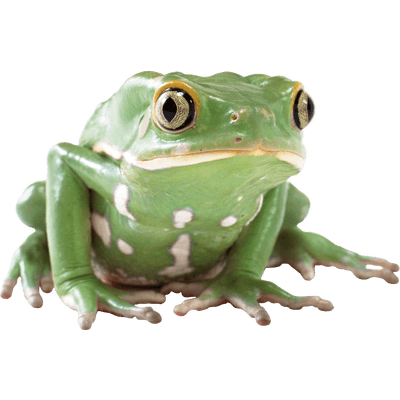 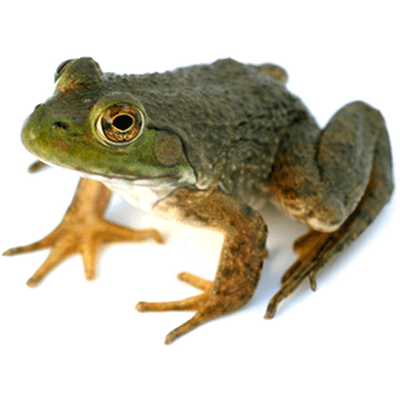 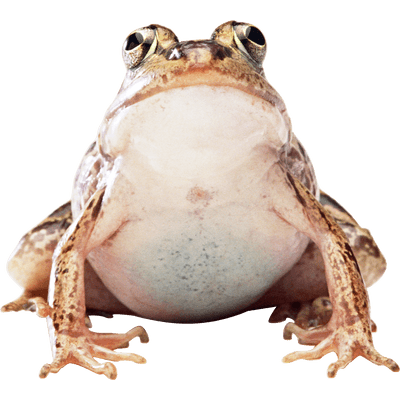 [Speaker Notes: Βρεκεκεκεξ κοαξ κοαξ]
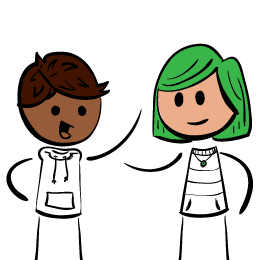 λαλῶμεν ἑλληνιστί
Let’s Speak Greek!
Forms Quiz + Practice
Articles, Adjectives, Nouns, Particles
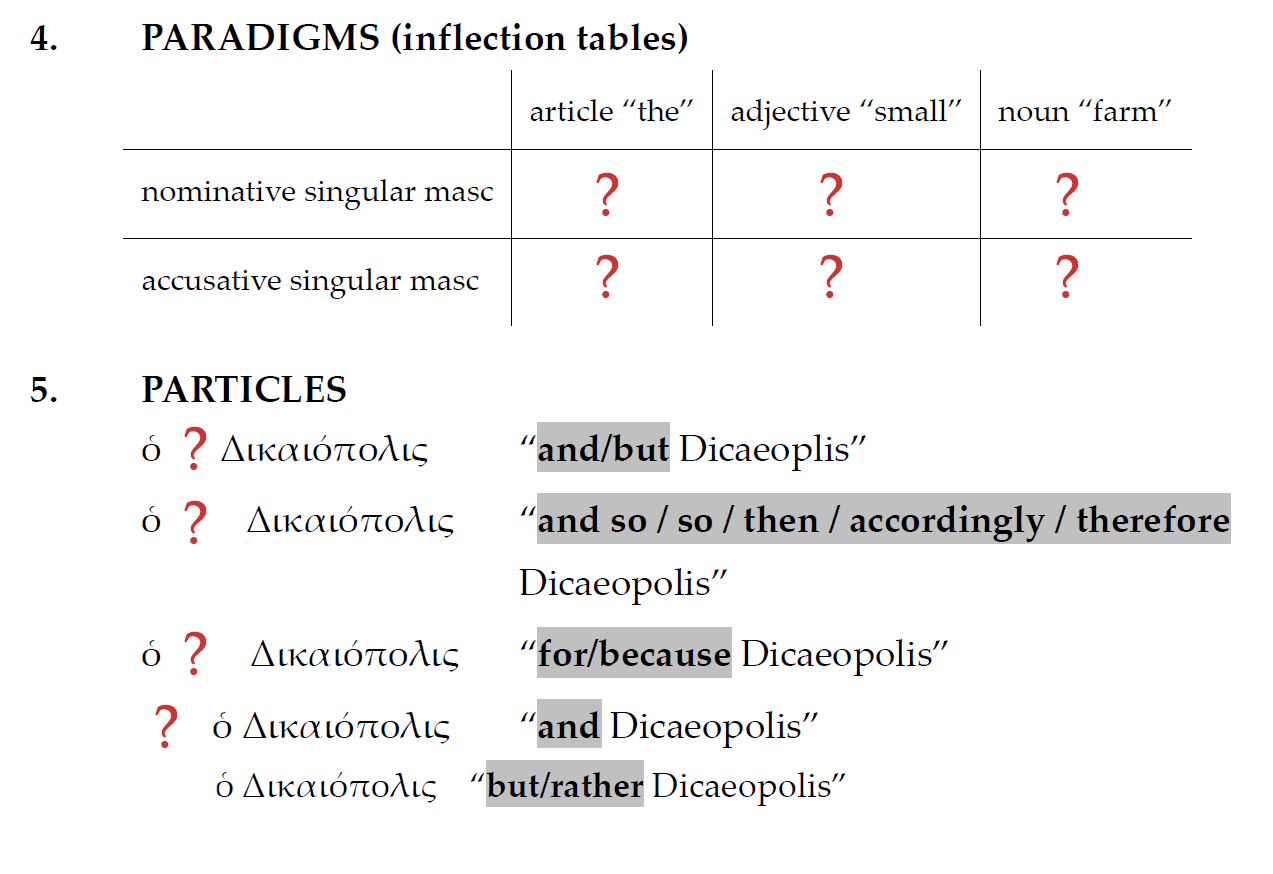 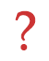 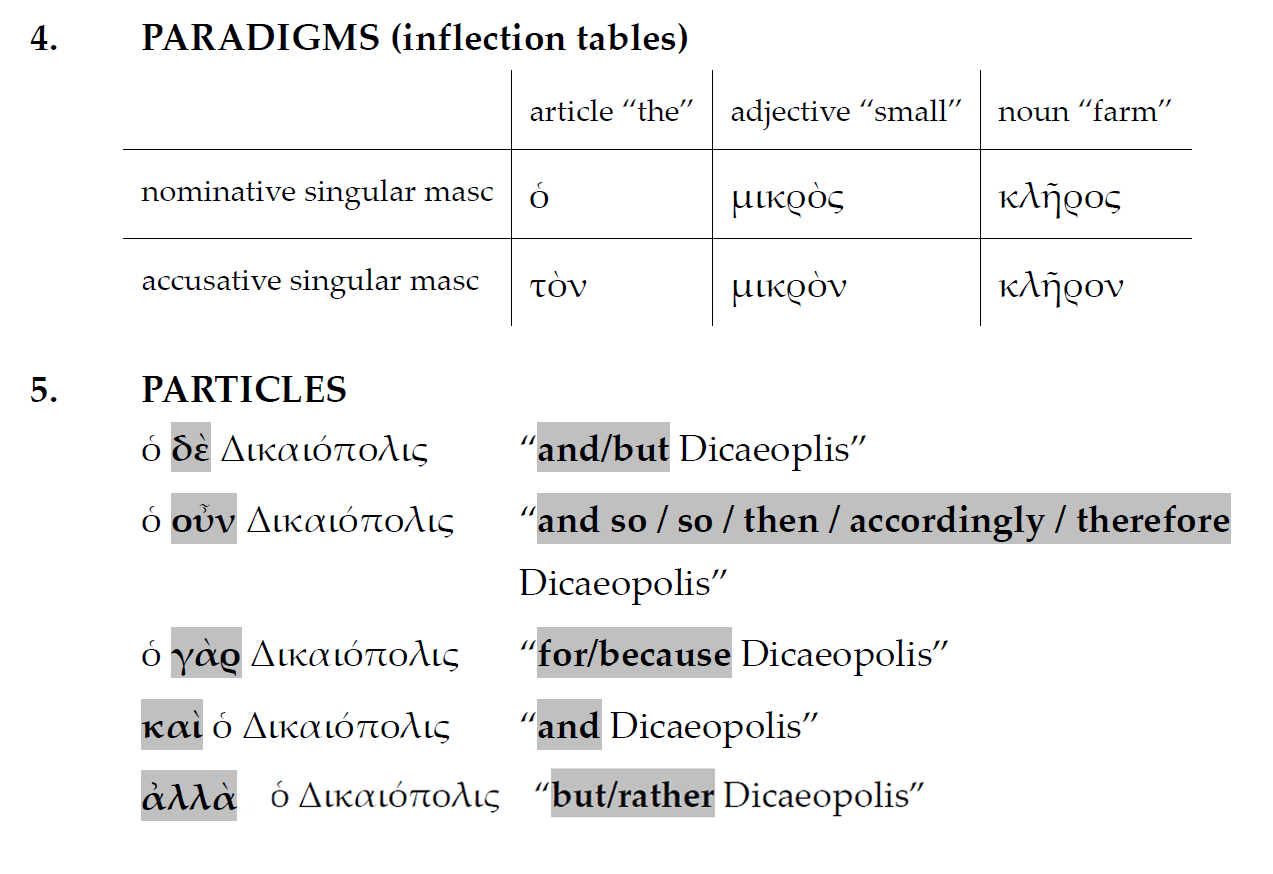 Grammar Function/Syntax
labels
quiz!
S — “subject”
LV — “linking verb”
TV — “transitive verb”
IV — “intransitive verb”
C — “complement”
DO — “direct object”
Dicaeopolis is on the farm
Dicaeopolis is on the farm
Dicaeopolis is a farmer
Dicaeopolis walks home
Dicaeopolis loves his home
Dicaeopolis loves his home
Dicaeopolis is good
Grammar Concepts
http://bingweb.binghamton.edu/~grk101/grammar_concepts.html
Quiz Quotation for Chapter One
γνῶθι σαὐτόν
Greek Language
A Historical Perspective
The Greek World
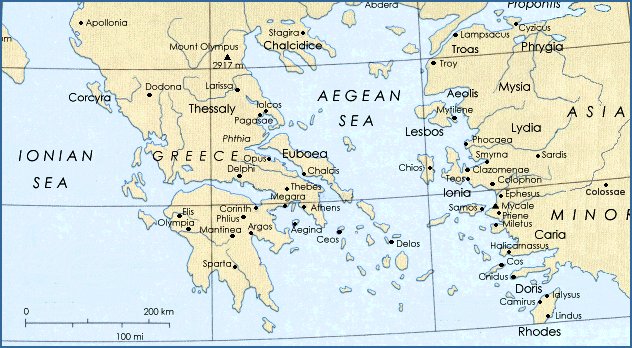 Ancient versus Modern Greek
Ancient
Modern
πῶς ἔχεις;
“How are you?”
(Lit, “How are you holding”)
ἔχω καλῶς
“I’m well!”
ἔχω κακῶς
“I’m not well/I’m feeling poorly”
τί κάνεις;
“How are you?”
(Lit, “How are you holding”)
κάνω καλά
“I’m well!”
κάνω κακά
“I’m not well/I’m feeling poorly”
Greek and English, Relationships?…
angelos ~ ?
angel
psukhē ~ ?
psychology (“psych”)
mētēr ~ ? (not “meter” measurement)
mother
patēr ~ ?
father
Derivatives versus…
Cognates
Greek and Proto-Indo-European
Stages of Greek
Pre-alphabetic
Alphabetic
Mycenean 1600-1100 BCE
Iron-age
Archaic
ca. 750-ca. 500
Classical
ca. 500-ca. 320
Hellenistic + koine
ca. 320 BCE-ca. 330 CE
Medieval (aka Byzantine)
ca. 330 CE-1453
Modern
1453-present